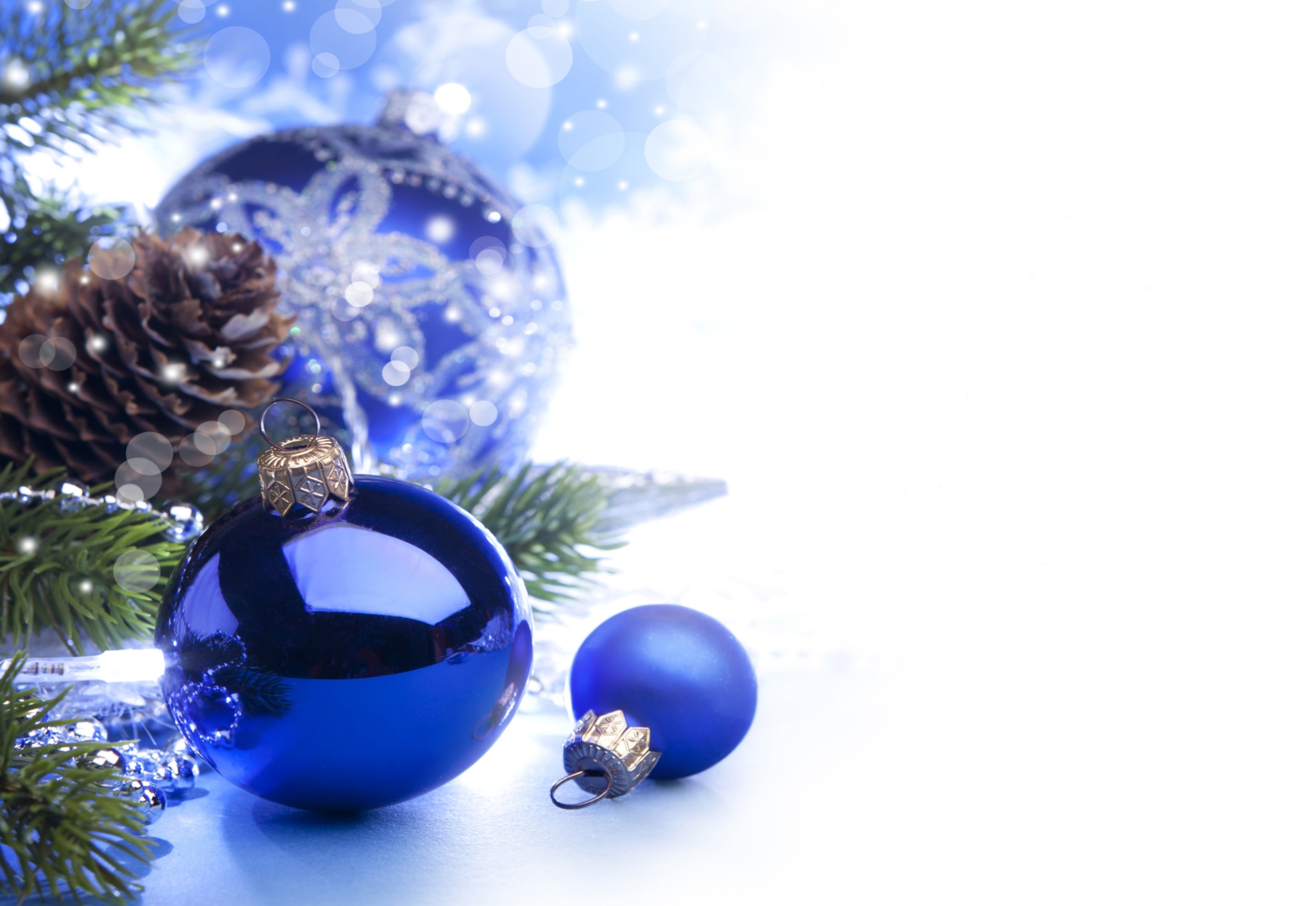 Дорогие друзья!
От всего сердца, поздравляем вас с Новым годом! Желаем в Новом году, чтобы все цели были достигнуты, а планы перевыполнены. Всё плохое и неприятное осталось в уходящем году. Новый год пусть приносит в каждый дом много улыбок, много смеха, исполнения всех желаний, материального достатка и стабильности!

Уважаемые коллеги!
Желаем вам всего наилучшего, чтобы любовь, вера, щедрость и здоровье позволили вам достичь всего, что вы загадаете в эту ночь! Процветания и счастья везде и во всём!

Дорогие наши учащиеся и их семьи!
Мы желаем вам весело встретить праздник и с пользой провести каникулы, набраться сил, зарядиться энергией и насладиться всеми прелестями новогодней сказки и волшебницы зимы. Пускай сбудутся желания, пускай ярким будет мир, и пускай учеба приносит вам только удовольствие, интересные знания и приятное общение. Желаем благополучия и счастья вашим семьям. Пускай ваши дома всегда будут согреты любовью и светом. Пускай ваши дети всегда будут окружены любовью, пониманием, и всегда чувствуют свою значимость и родительскую поддержку.

С Новым годом! 
С уважением директор МАОУ гимназии № 4 города Тюмени 
В.А. Тарасов и коллектив гимназии